展示会/教育班
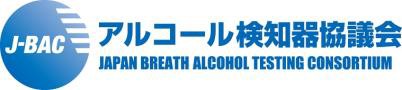 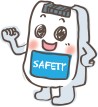 ■展示会出展予定
運輸安全・物流DX EXPO 2024
開 催 会 期： 2024年5月29日 (水) ～ 31日 (金)
会場： 東京ビッグサイト 西3・4 ホール

参加内容：後援、ブース出展、セミナー講演

ブース立ち合い及びセミナー講師につきましては、改めまして展示会/教育班の皆様に依頼させていただきますので、ご協力のほどよろしくお願い致します。
■展示会参加予定
第五回 関西物流展
開 催 会 期： 2024年4月10日 (水) ～ 12日 (金)
会場： インテックス大阪
参加内容：後援、オープニングセレモニー参加
Members Only
2015-2023 Japan Breath Alcohol Testing Consortium All Right Reserved.